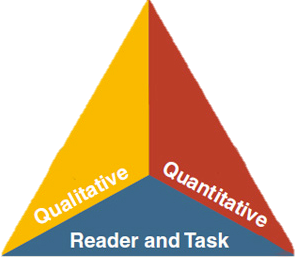 LANGUAGE
    LITERACY 
LEARNING
Session 2: CA ELD Standards Progression & 
ELD Proficiency Levels
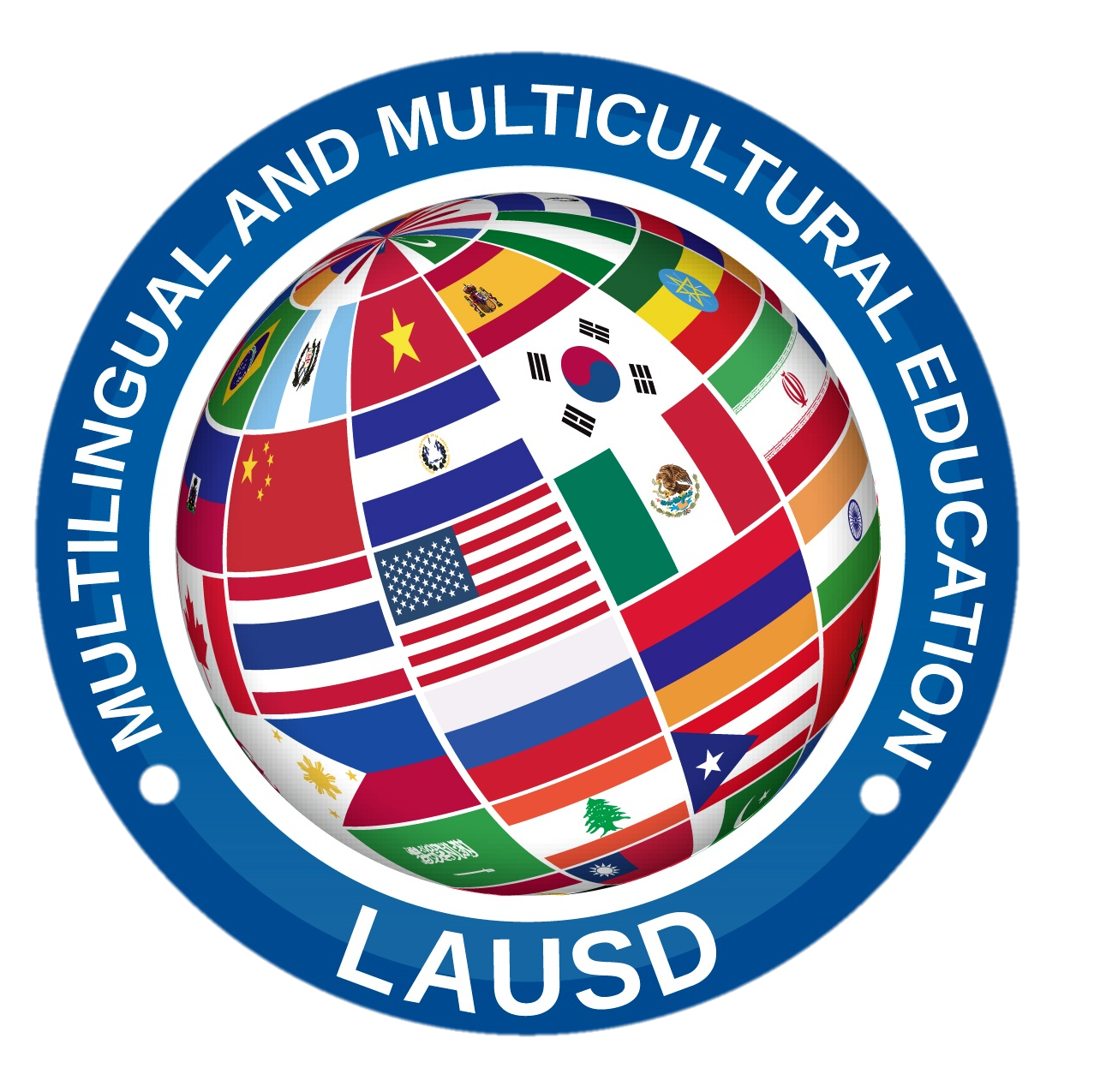 MULTILINGUAL & MULTICULTURAL EDUCATION DEPARTMENT
[Speaker Notes: Slide 1: (1 minute) Introduction.  Add you name to the slide

Purpose/Why:  Remind participants that this is the 2nd of 4 sessions in transitioning to the New CA ELD Standards

How: You will guide participants through the information while modeling instructional strategies that could be transferred to classroom practice.]
Line Up Activity
Decide where you place in a line up from novice to expert
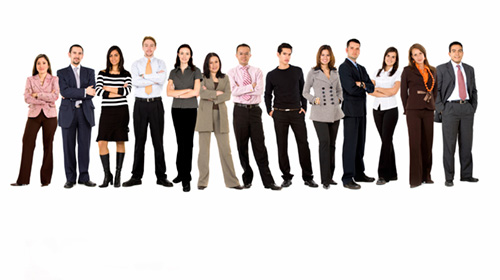 Instructional Strategy:
Line Up Activity
[Speaker Notes: Slides 2-5 (10 minutes).   Slide 2 (3 minutes)

Purpose/Why: Engage participants in a GROUNDING ACTIVITY in order to start making connections to the learning of the session

How: Let the participants know that they will be standing up and moving around for this Line Up Activity. Let them know that they do not need any writing tools or paper to complete this assignment. They will return back to their seats after this activity. Before asking participants to stand up, let them know the process first. They will see a series of slides with activities. Based on their own self-assessment of where they fall, they will place themselves somewhere in the line up from “novice” to “expert.” 

Suggestions: Make two signs that can be located in opposite sides of the room. One sign will read “NOVICE” and the other will read “EXPERT.” Anticipate how the participants will stand up and line up before the participants arrive.]
Cooking
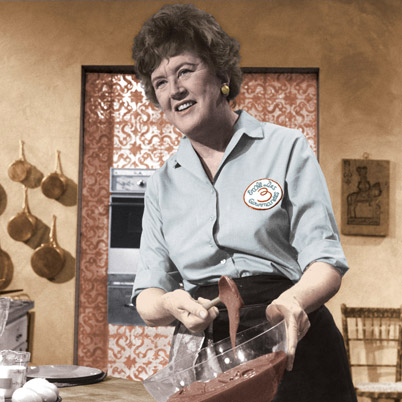 [Speaker Notes: Slide 3 (2 minutes)

Purpose/Why: To have participants move and make a connection to the level of scaffolding that is needed for each activity. 

How: Shows the picture demonstrating the activity and asks the participants to line up from “novice” to “expert.” Allow the participants to negotiate their place in the line up continuum. Tell the participants to look around and notice the different levels of expertise in the room.]
Dancing
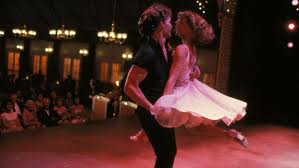 [Speaker Notes: Slide 4: (2 minutes)

Purpose/Why: To have participants move and make a connection to the level of scaffolding that is needed for each activity. 

How: Shows the picture demonstrating the activity and asks the participants to line up from “novice” to “expert.” Allow the participants to negotiate their place in the line up continuum. Tell the participants to look around and notice the different levels of expertise in the room. Say: “NOTICE how some of you have changed place in the line up. Some may have more expertise in this area than the previous.”]
Writing a Research Paper
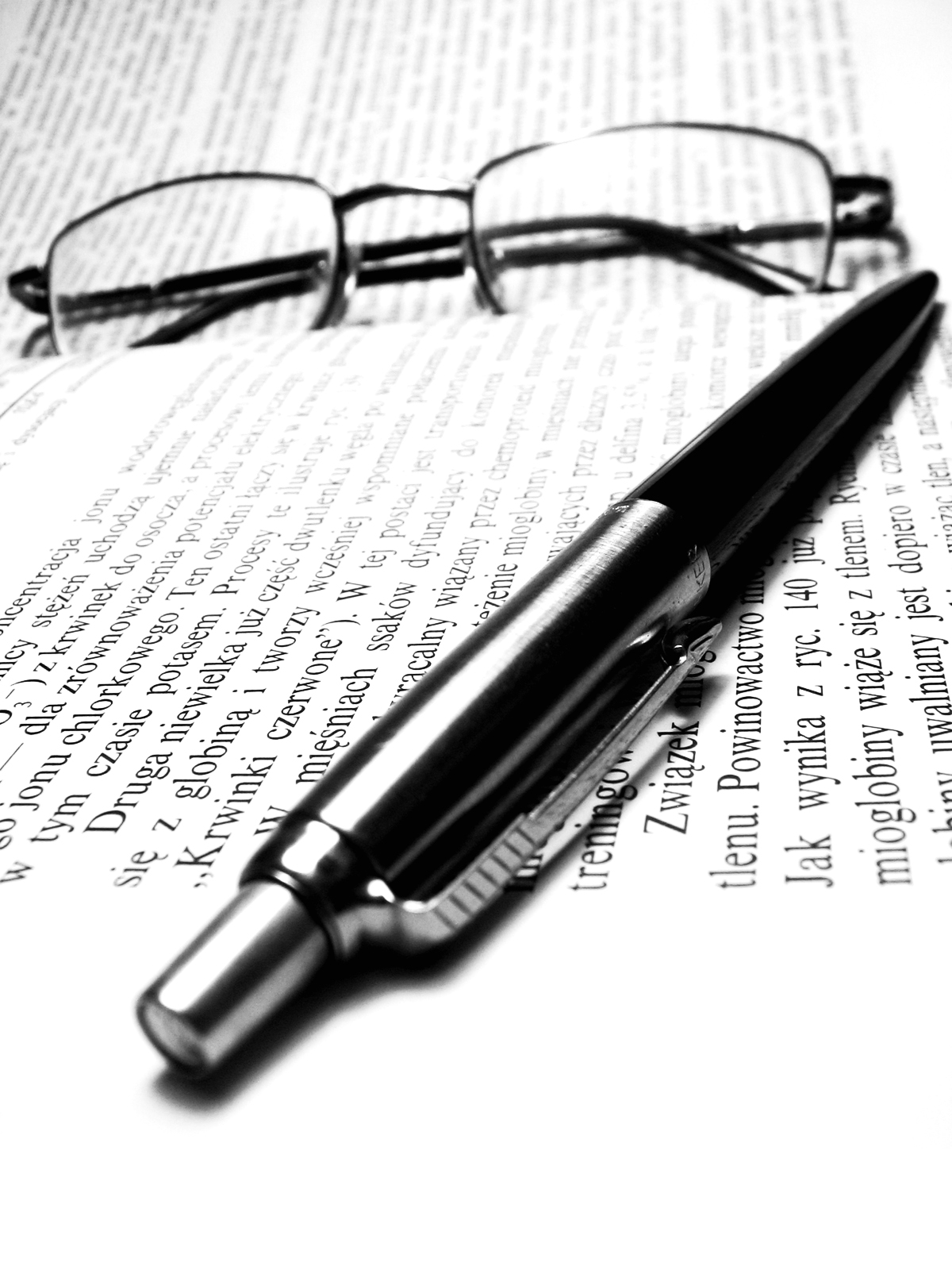 [Speaker Notes: Slide 5: (2 minutes)

Purpose/ Why: To have participants move and make a connection to the level of scaffolding that is needed for each activity. 

How: Shows the picture demonstrating the activity and asks the participants to line up from “novice” to “expert.” Allow the participants to negotiate their place in the line up continuum. Tell the participants to look around and notice the different levels of expertise in the room. NOTICE how some of you have changed place in the line up. Some may have more expertise in this area than the previous.  (There will be a direct connect to this activity later on in the session when talking about the importance of appropriate scaffolding). 

Ask participants to share out an activity in which they would need more support and the type of support they think they would need.]
ELD Transition Sessions
Session 1:  ELD Standards Introduction 
Shifts, Layout, & Development
Session 2:  Proficiency Levels
Session 3:  Theory that Informs Layout (Appendix C)
Session 4:  How English Works (Appendix B)
[Speaker Notes: Slide 6: (1 minute)
 
Why/purpose: make the participants aware that this is the first of the four sessions.  

How: Give participants a few seconds to read over the slide to see flow of the four sessions]
Objectives
Discuss and develop an understanding of the Proficiency Levels

Examine and arrange the progression of the CA ELD Standards
[Speaker Notes: Slide 7: (1 minute)

Purpose/Why:  To make participants aware of the objectives for the session

How: Review the 2 bullets with participants]
Adapted from George Washington University
Guiding Principles
English Learners (ELs) are held to the same high expectations of learning established for all students.
ELs develop full receptive and productive proficiencies in English in the domains of listening, speaking, reading & writing.
ELs are taught challenging academic content that enables them to meet performance standards in all content areas.
ELs receive instruction that builds on their previous education and cognitive abilities and that reflects their language proficiency levels.
ELs are evaluated with appropriate and valid assessments that are aligned to state and local standards and that take into account the language development stages & cultural backgrounds of the students.
The academic success of ELs is a responsibility shared by all educators, the family and the community.
English Learner Master Plan, 2012, 
Pages 2-3
[Speaker Notes: Slide 8: (2 minutes)

Why/Purpose: The six guiding principles of the EL Master Plan are presented here to remind participants that they serve as a strong statement of values that guide all of our work in serving English Learners (ELs).

How:  The facilitator will remind participants of the Six Guiding Principles from the EL Master Plan (pages 2-3) Review guiding principles. Highlight number 1 and 4 as a focus for this session. 

Additional Notes: The guiding principles slide must be in every presentation.]
District Instructional Priorities
Master Plan
(The Who)
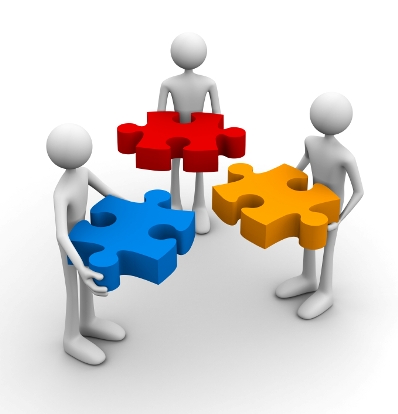 TGDCTeaching &
 Learning
Framework
(The How)
Common Core
(The What)
[Speaker Notes: Slide 9 (2 minutes)

Purpose/Why: Highlight that the Teaching and Learning Framework will also be used alongside both the Master Plan and the Common Core State Standards.  All three initiatives are actually woven together. Clearly, the Common Core State Standards signify “What” we teach, while the Master Plan signifies the “Who” we teach, and The Teaching and Learning Framework speaks to “How” we teach in LAUSD. 

How:  Talk to the slides and highlight how the integration of all 3 priorities support LAUSD students with graduating College Prepared and Career Ready.]
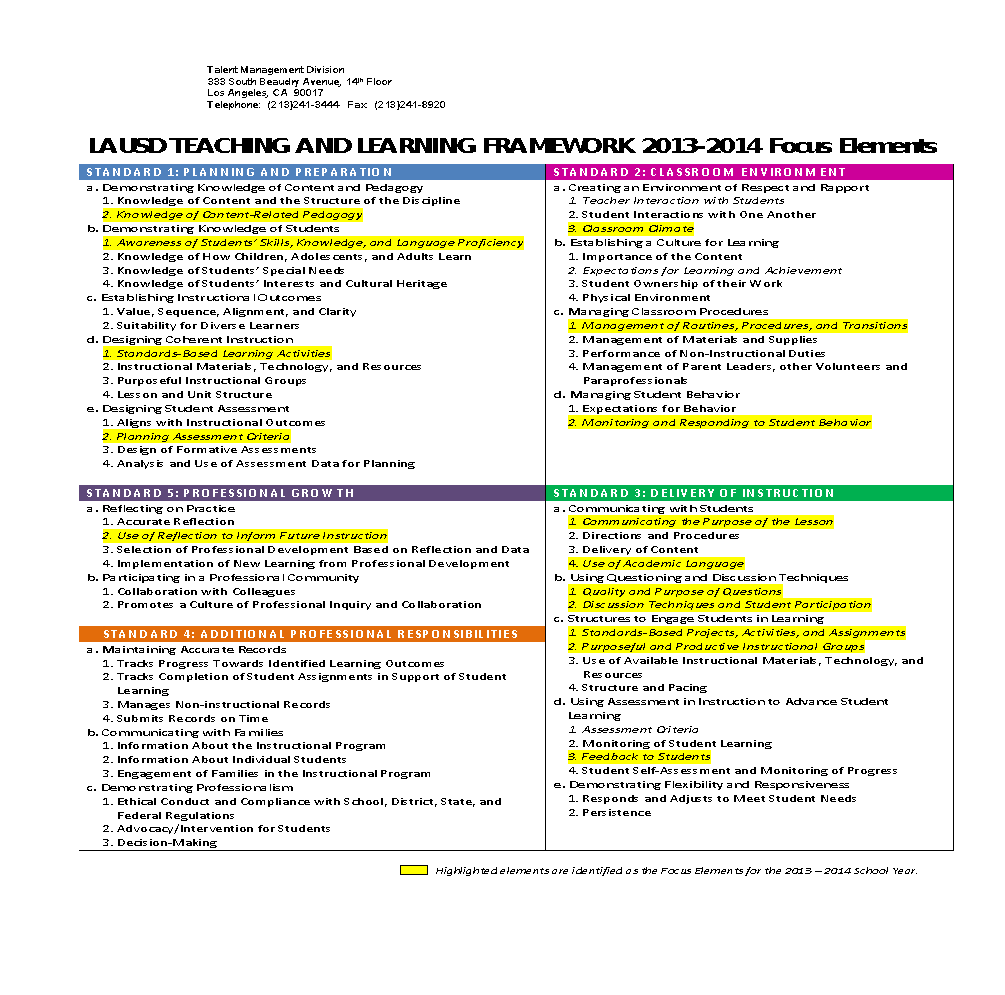 LAUSD TEACHING AND LEARNING FRAMEWORK 2014-2015 FOCUS ELEMENTS
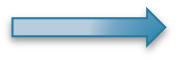 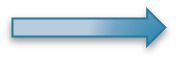 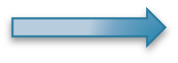 [Speaker Notes: Slide 10:  (1 min)

Why/Purpose:  To connect our work as educators and our  professional goals.

How: Read the 3 focus elements, tell the participants that the arrows point to the highlighted focus elements that apply to the work we will engage in today.]
Phase-In Plan for CA ELD Standards
[Speaker Notes: Slide 11: (2 minutes)

Purpose/ Why:  Review the phase in plan and highlight how it is aligned to the state’s plan. As participants go through the year and sessions, they will have a better understanding of the New CA ELD Standards


How:  Tell participants that this year we are the transition year.  As we move to the Transition year, the state and district will be building resources, implementing needs assessments, and continue to provide learning opportunities for stakeholders. Next year, we will be in the Implementation year where  there will be expansion of professional learning and alignment of curriculum instruction and assessment along with integration throughout the district.]
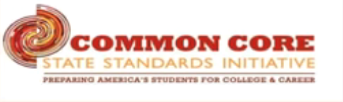 What must students be able to do with language?
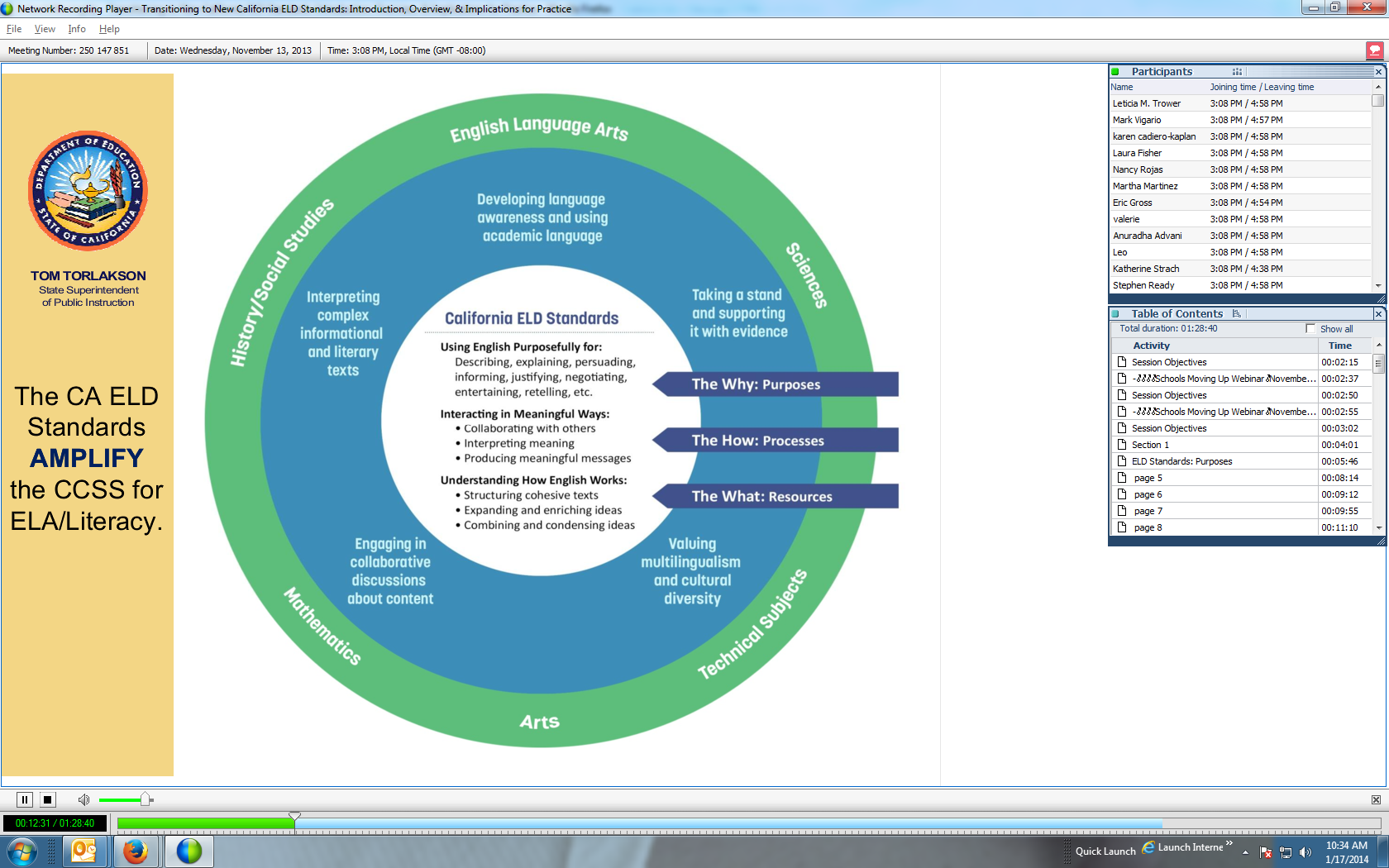 [Speaker Notes: Slide 12 (1 minute)

Purpose/Why: To visually show how the ELD Standards align and correlate to the new CCSS and review the language demands across content areas

How: Review the language demands of each column.  Remind participants that the CA ELD Standards highlight and amplify the Common Core State Standards so that students develop both English and content knowledge. Remind participants that the CA ELD Standards guide teachers to build ELs’ knowledge about how the English language works in different contexts to achieve specific communicative purposes.]
CA ELD Standards
Overview & Proficiency Level Descriptors (PLDs):
Alignment to CCSS for ELA & Literacy
CA’s EL Student
Proficiency Level Descriptors (PLDs)
Structure of the grade level standards
Grade Level Standards
Section 1: Goal, Critical Principles, At-a-glance Overview
Section 2: Elaboration on Critical Principles
Part I:   Interacting in Meaningful Ways
Part II:  Learning About How English Works
Part III: Using Foundation Skills
Appendices:
Appendix A: Foundational Literacy Skills
Appendix B: Learning About How English Works
Appendix C: Theory and Research
Appendix D: Context, Development, Validation
Glossary of Key Terms
[Speaker Notes: Slide 13 (1 minute)

Purpose/Why:  Show the pieces of the document and orient participants to the CA ELD Standards Resources.  Today’s session will review pieces of the Overview and Proficiency Levels. The first activity will review pieces of the Overview and Proficiency Levels and orient them to the CA ELD Standards Resources.

How: Show the slide, highlight the green box as part of the Overview document which is part of the standards.  The next activity will dig into the Proficiency Level Descriptors (ELD Levels).]
CA ELD Overview & Proficiency Levels
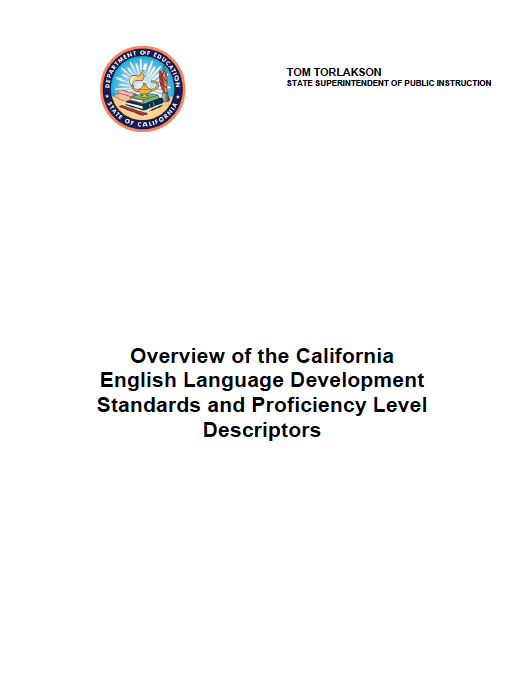 Overview of the Proficiency Level Descriptor
Read paragraph 1 from page 5
Share Out 
Organization of the Proficiency Level Descriptors
Tab page 6
Handout
[Speaker Notes: Slide 14 (3 minutes)

Purpose/Why: Ground participants to the ELD Standards book and highlight how it is a resource to inform their practice

How: Identify the section of the ELD Standards book that will be referenced (OVERVIEW OF CELDS & PROFICIENCY LEVELS) in the next section. Have participants locate the pages in their book and tab them. Have participants read ONLY THE FIRST PARAGRAPH of p 5.  Have them share out quickly and have them tab p 6.]
Proficiency Level Descriptors Overview
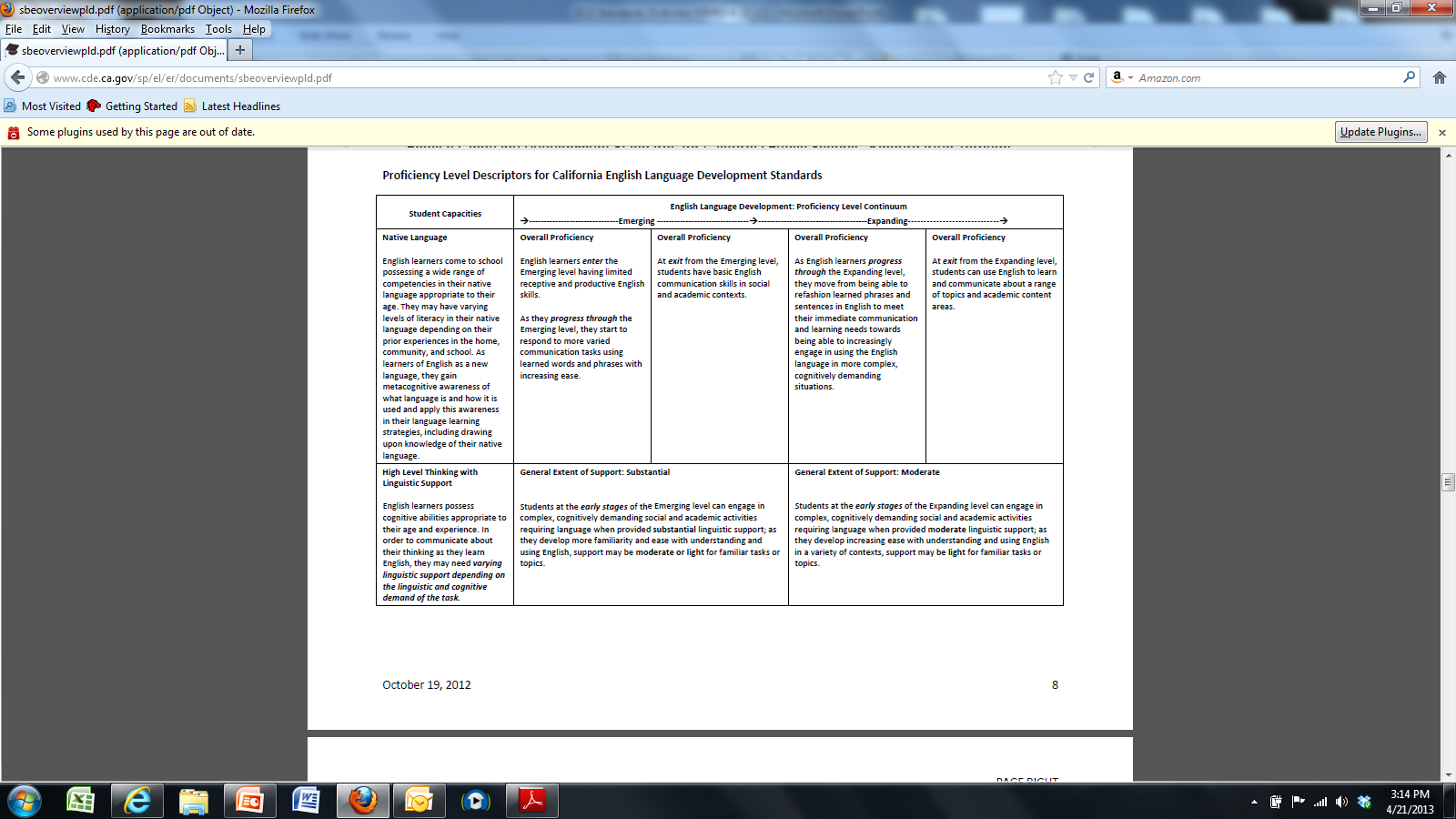 Overall Proficiency:  General descriptor of ELs’ abilities through the continuum 
Linguistic support varies depending on the linguistic and cognitive demands of tasks
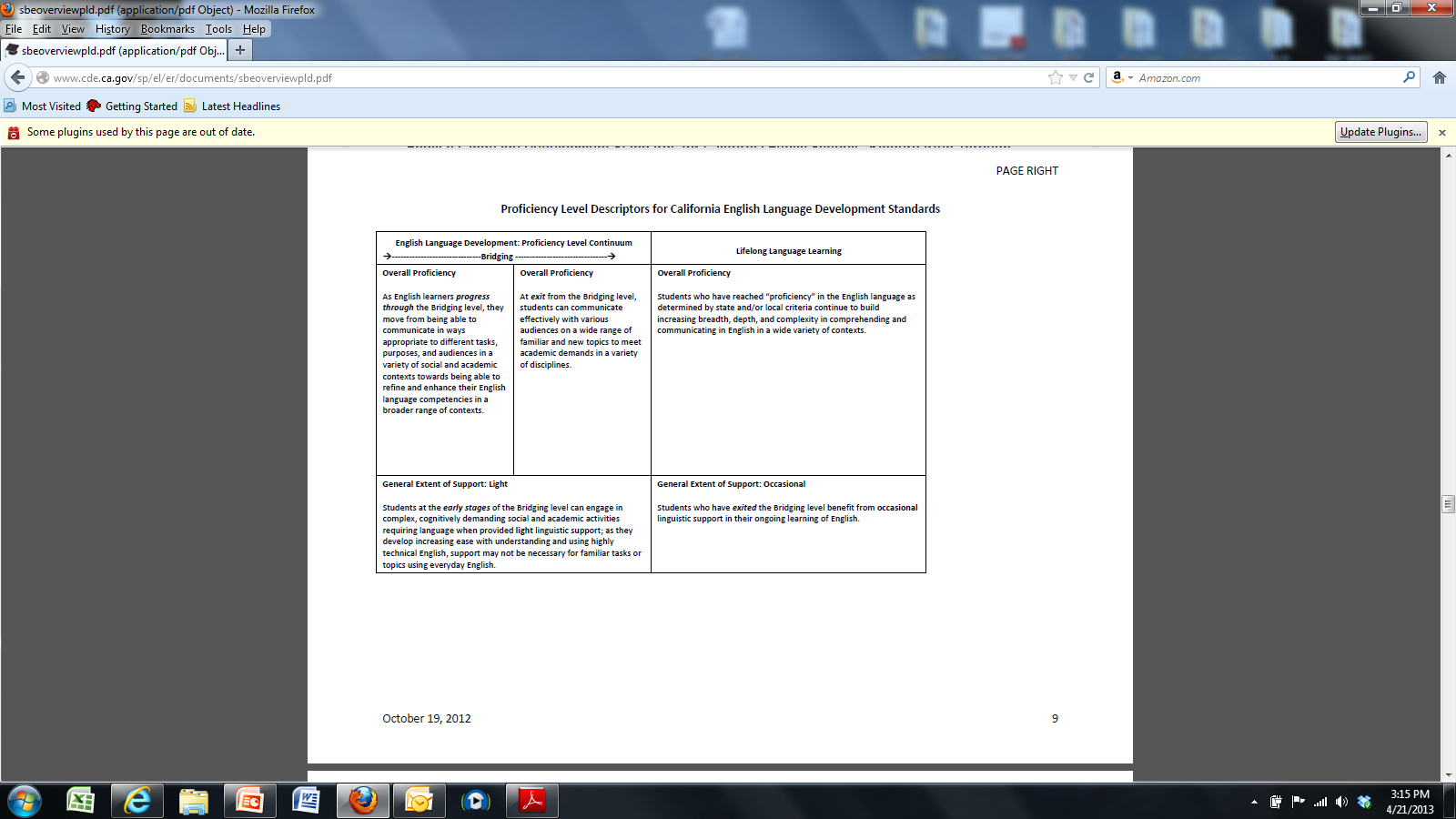 p. 8-9
[Speaker Notes: Slide 15: (3 minutes)

Purpose/Why: To familiarize participants with the PLDs (PROFICIENCY LEVEL DESCRIPTORS) and to get the gist of the PLDs.

How: Participants scan the document and highlight what stands out. Ask participants to share out in whole group what stood out about the levels of support and the native language (student capacity), and the continuum.]
Proficiency Level Descriptors
Provides three proficiency levels:
Emerging, Expanding, and Bridging at early and exit stages
Describes students’ knowledge, skills, and abilities across a continuum, identifying what ELs know and can do
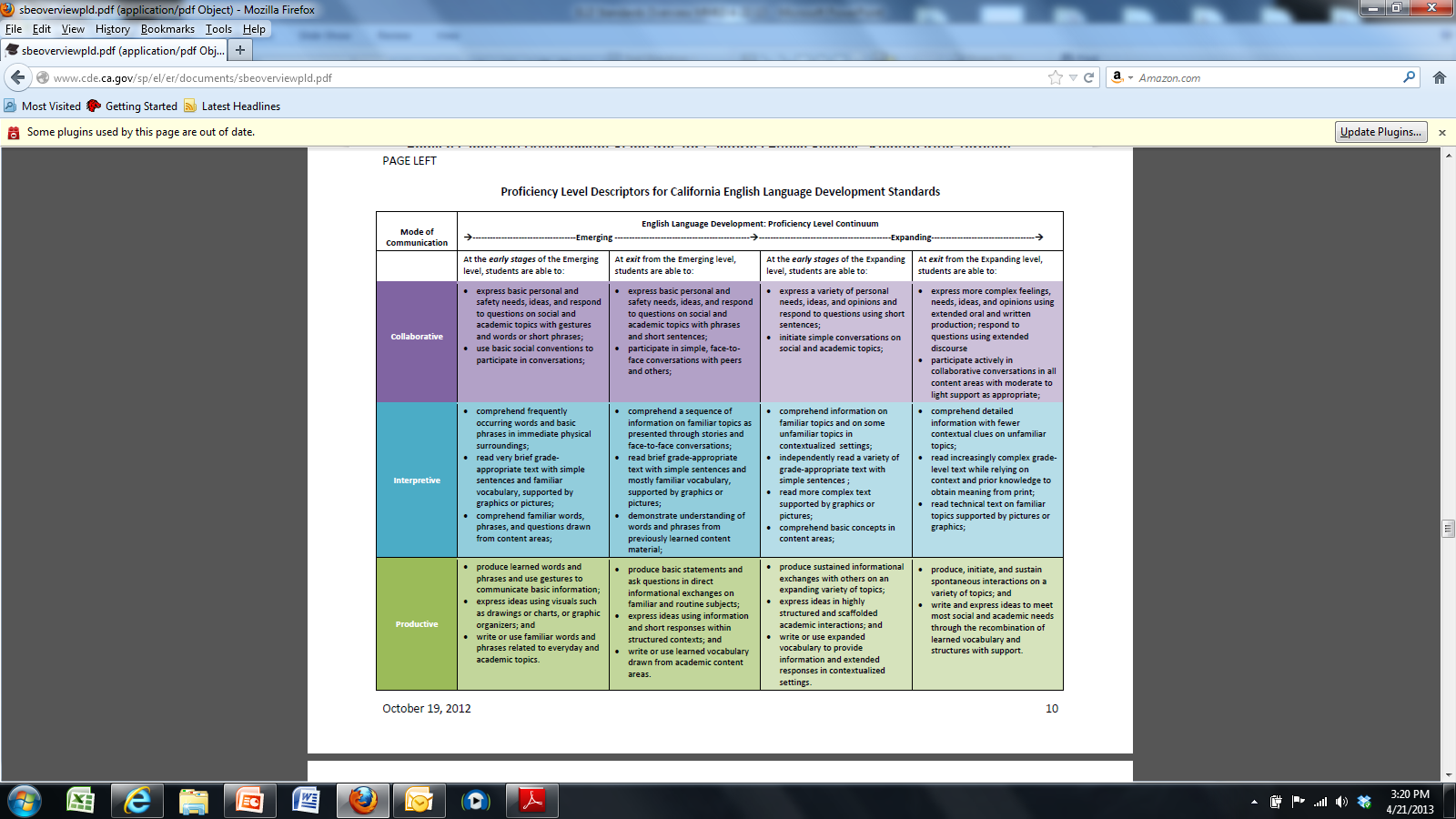 p.10-13
[Speaker Notes: Slide 16:  (3 minutes)

Purpose/Why: To ground the participants in the documents before they move on to the next activity where they will look at the horizontal level of support within a standard.

How: Facilitator highlights the PLD document, calling out the levels moving from EMERGING to EXPANDING.  Call out the ENTRY and EXIT stages.  Call out how each section has the descriptions of “WHAT ELs KNOW and CAN DO” by mode. (DO NOT READ EACH BOX).]
CA ELD Standards
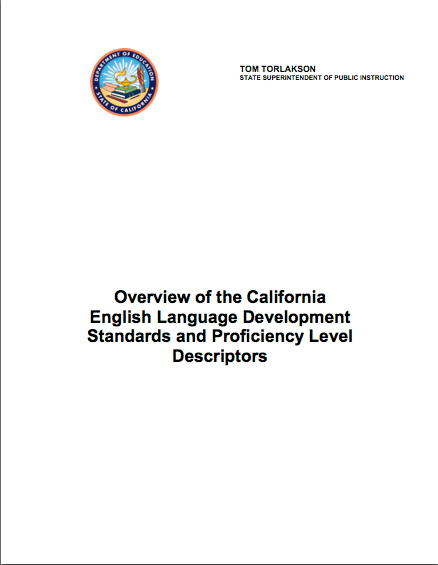 Overview & Proficiency Level Descriptors (PLDs):
Alignment to CCSS for ELA & Literacy
CA’s EL Student
Proficiency Level Descriptors (PLDs)
Structure of the grade level standards
Grade Level Standards
Section 1: Goal, Critical Principles, At-a-glance Overview
Section 2: Elaboration on Critical Principles
Part I:   Interacting in Meaningful Ways
Part II:  Learning About How English Works
Part III: Using Foundation Skills
Appendices:
Appendix A: Foundational Literacy Skills
Appendix B: Learning About How English Works
Appendix C: Theory and Research
Appendix D: Context, Development, Validation
Glossary of Key Terms
[Speaker Notes: Slides 17-19 (3 minutes for all slides)

Purpose/Why: Show the pieces of the document and orient participants to the CA ELD Standards Resources.  The next activity supports an understanding of the progressions of the standards by looking at standards from Part 1 and standards for Part 2. 

How: Show the slide, highlight the brown box that review Part1 & Part 2 , then click on the next slides.  Slide 18 visually shows Part 1 (Interacting in meaningful ways) and Slide 19 visually shows (How English Works)]
ELD Strands
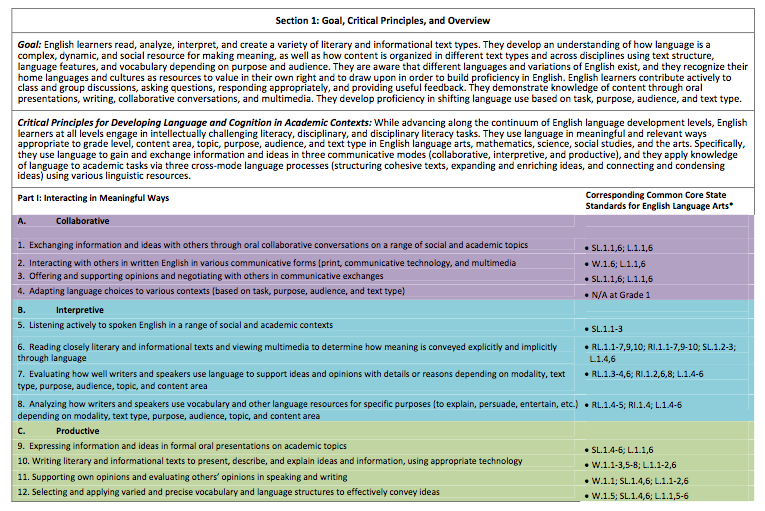 [Speaker Notes: Slide 18 (1 minute)

Purpose/Why: To visually show participants what Part 1 of the standards looks like and set up the vertical progression activity that they will engage in.  

How:  Click and arrow will appear.  Tell participants that today some of them will engage in an activity that will focus on standard 1 from the Collaborative Mode in Part 1: Interacting in Meaningful Ways]
ELD Strands
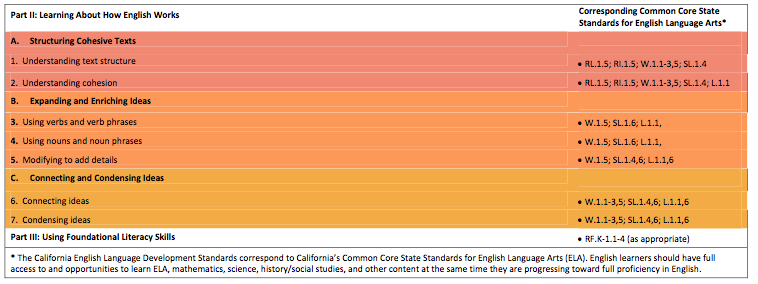 [Speaker Notes: Slide 19 (1 minute)

Purpose/Why: To visually show participants what Part 2 of the New CA ELD Standards looks like and set up the vertical progression activity that they will engage in.  

How:  Click and arrow will appear.  Tell participants that today some of them will engage in an activity that will focus on standard 1 from the Processes section in Part 2: Learning About How English Works]
Vertical Progression
Mode:  Collaborative
Your task is to arrange the grade level standards in order from K to 12th grade
Work with an elbow partner 
Keep your strips folded 
Use the “Expanding” Descriptor as your focus/anchor.
To confirm your order, refer to the Emerging or Bridging Proficiency Levels
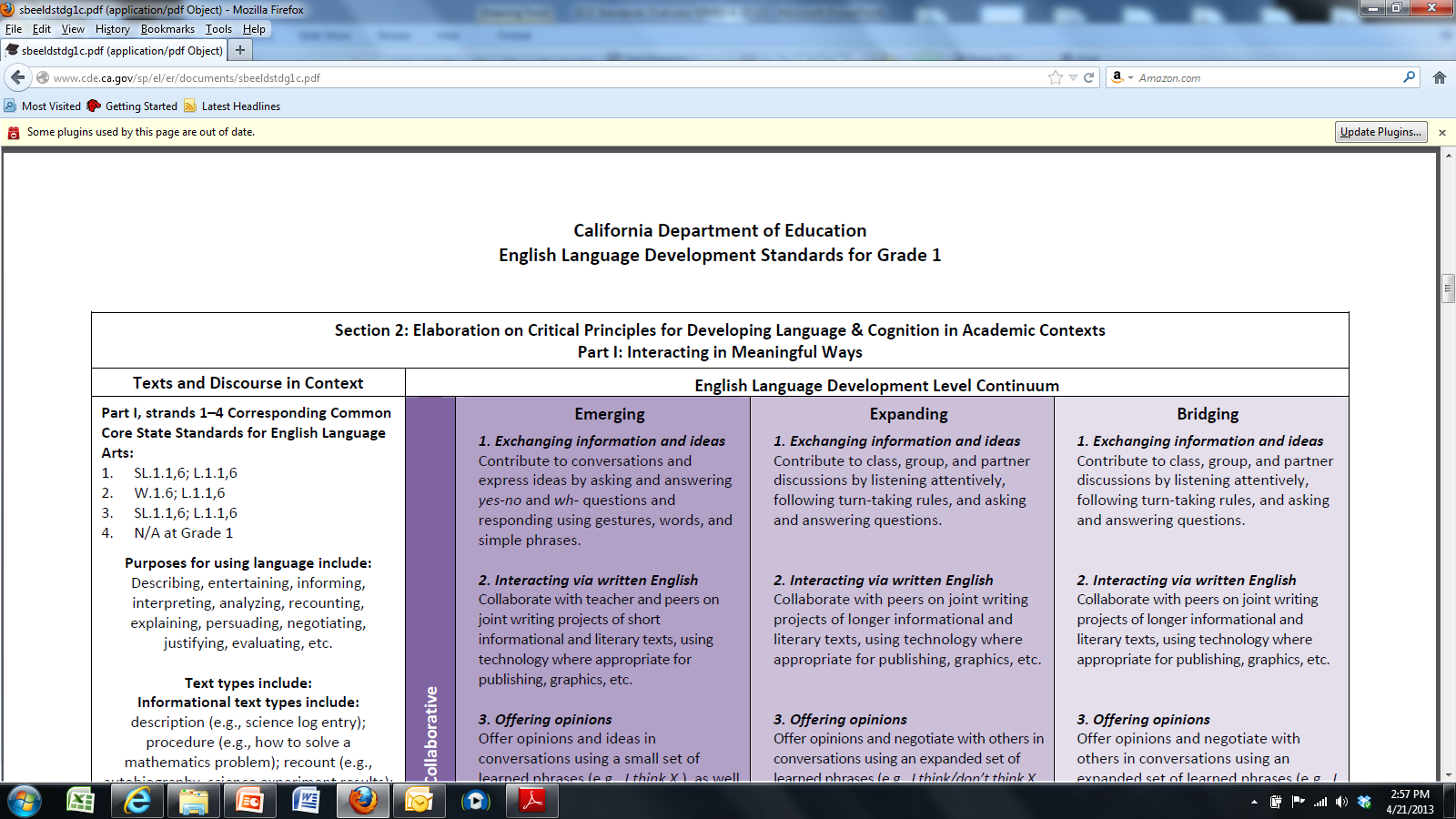 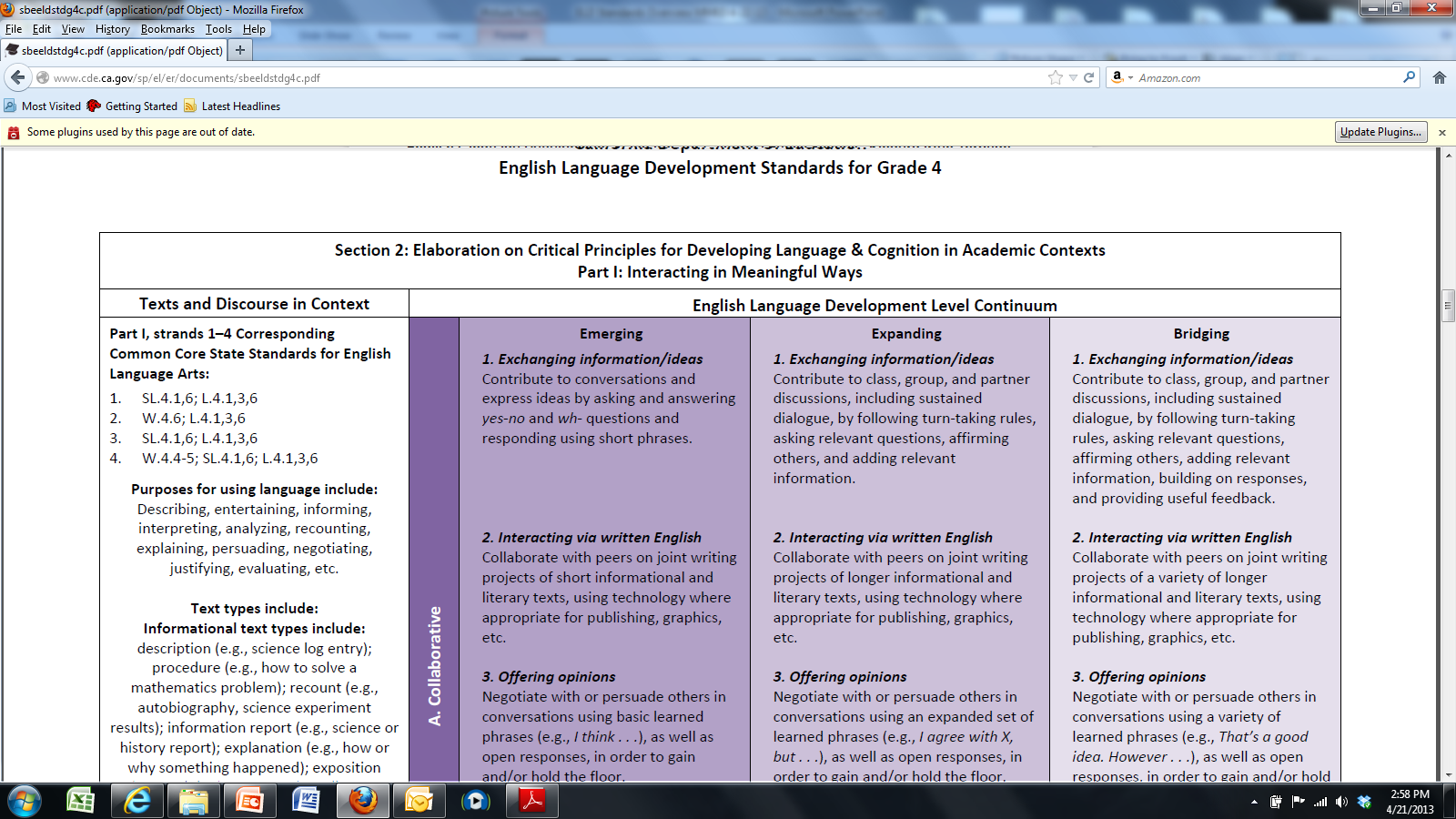 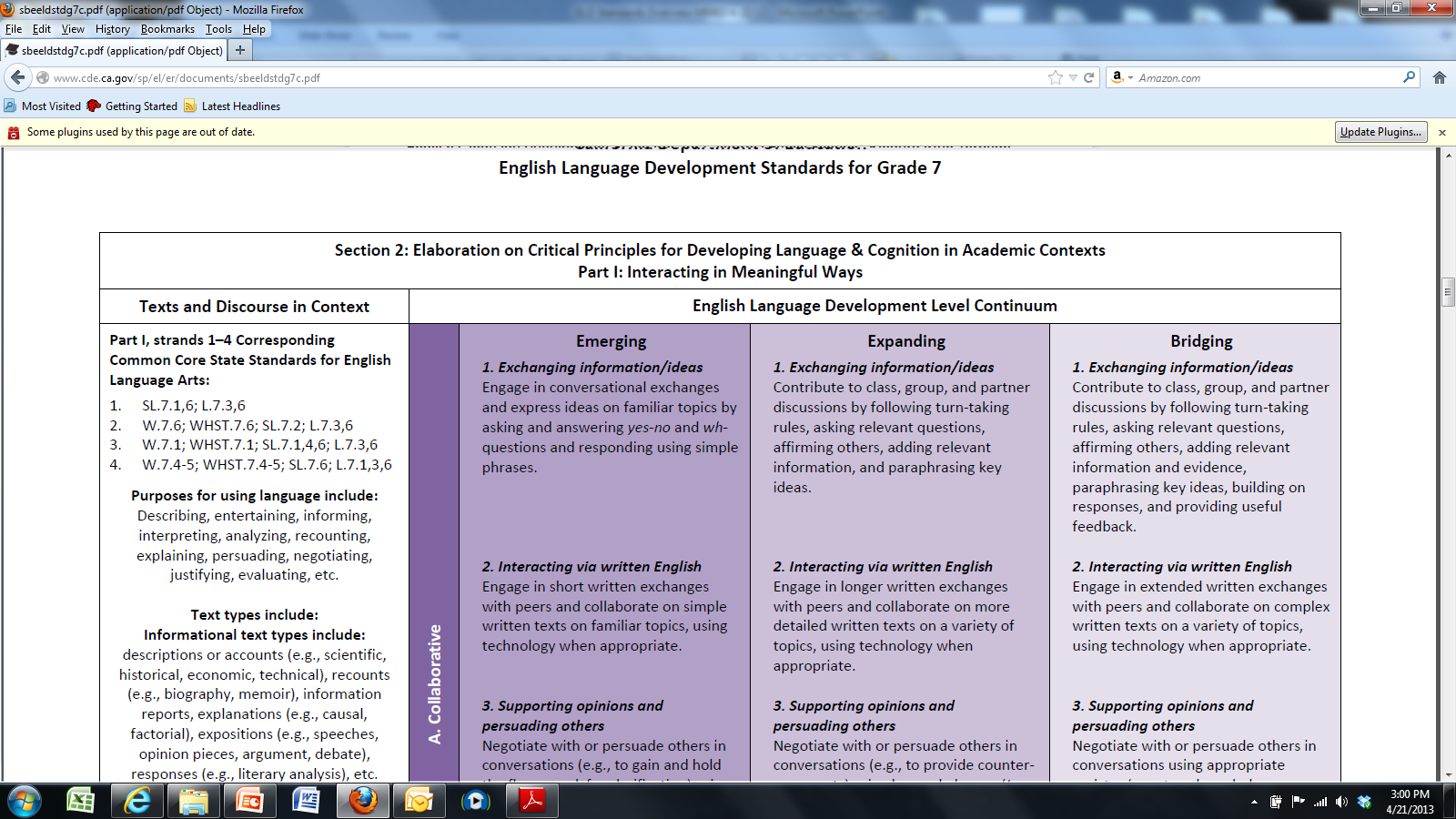 Process:  Text Structure
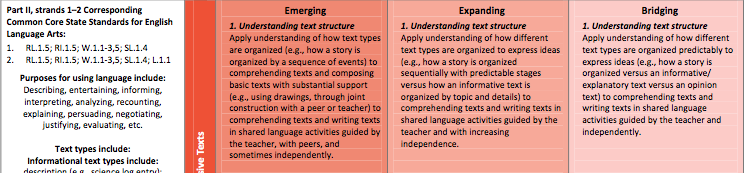 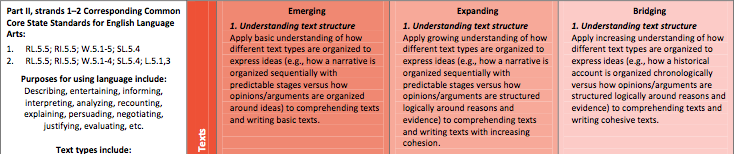 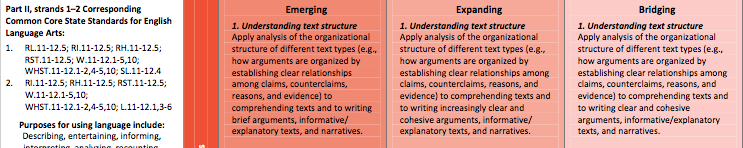 [Speaker Notes: Slides 20-21 (12 minutes= 10 minutes for activity, 2 minutes for debrief)

Purpose/Why: To dig into the standards and understand the language within the progression of the standards

How: There are two sets of standards. Collaborative (purple strips) and Text Structures (orange strips)
Participants are asked to sit in groups of four
One pair will work with the Collaborative Standards and the other pair with the Text Structure Standards 
Participants will look at the vertical progression of the ELD Standards by manipulating the strips and putting them in order based on key words that show greater level of specification. Recommend to participants to look at the Expanding descriptors as a guide to put the strips in progression. (Ensure that the white section of the strip is folded- the white section has the grade level for the standard and may decrease the rigor of the activity). 

Suggestion: Make copies in color to support and differentiate the learning between modes and processes.]
Vertical Progression
Mode:  Collaborative
Before you unfold your strips, share out your process for ordering the strips 
Now, unfold your strips and look for patterns and trends
Share out
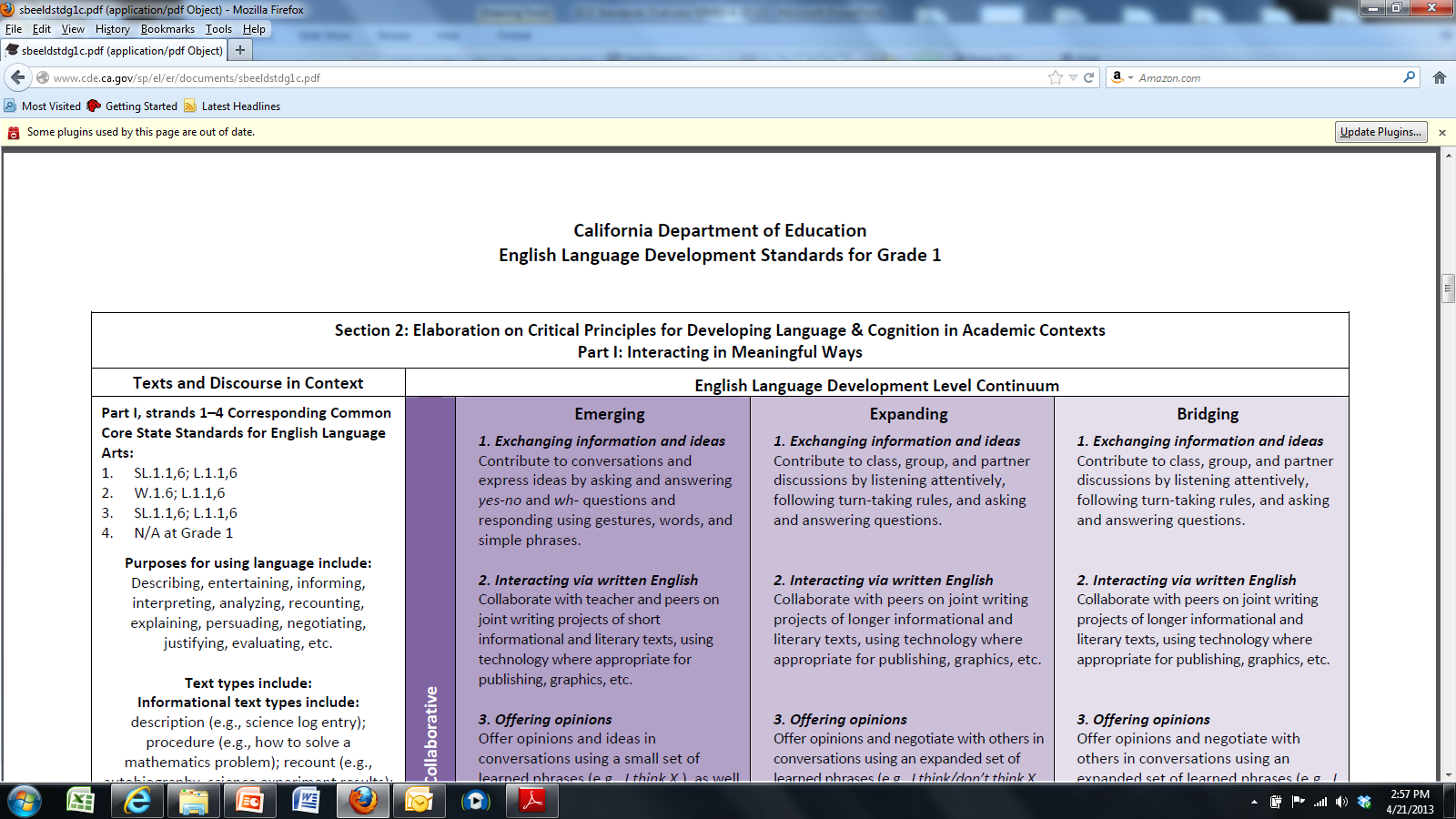 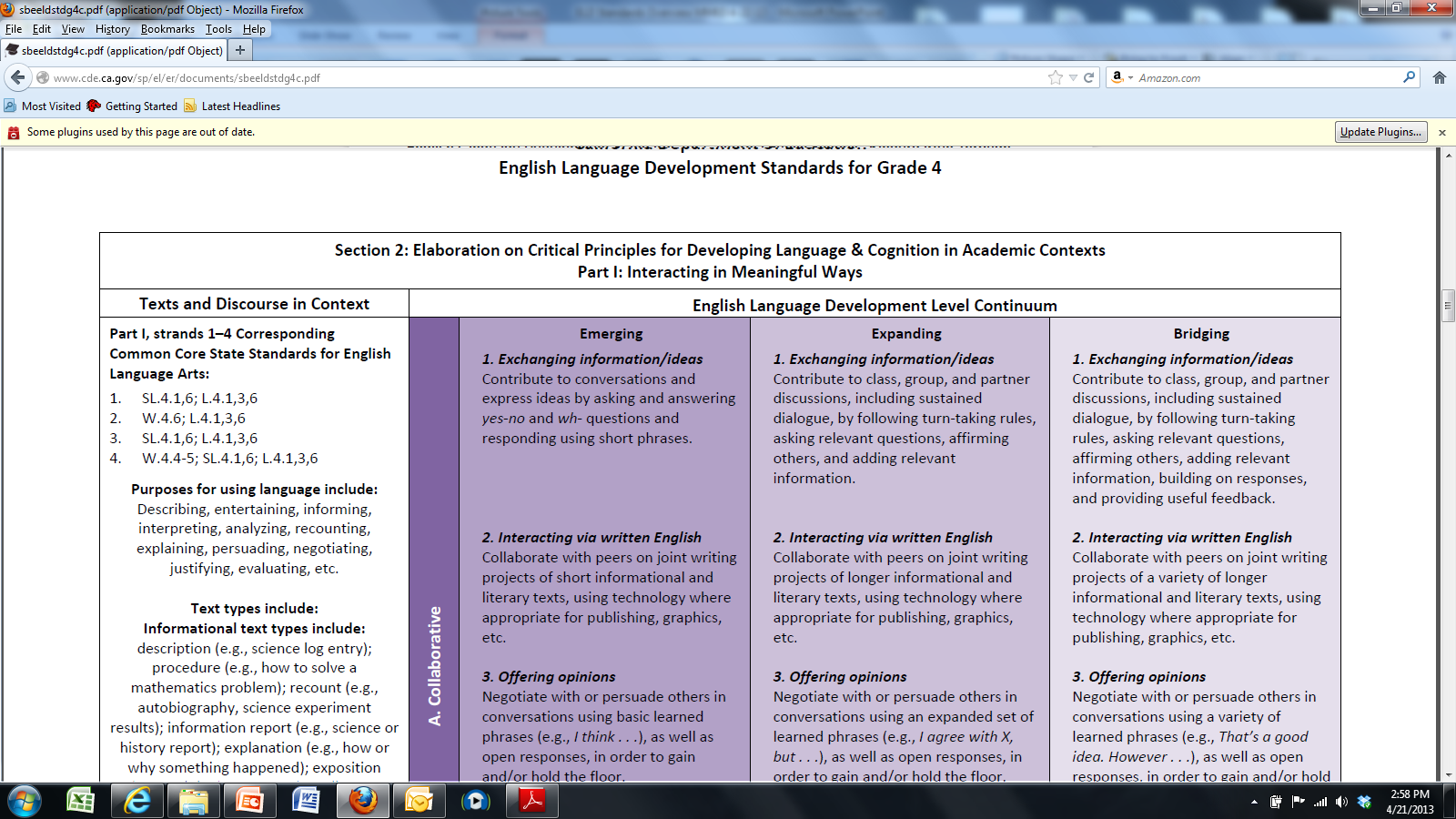 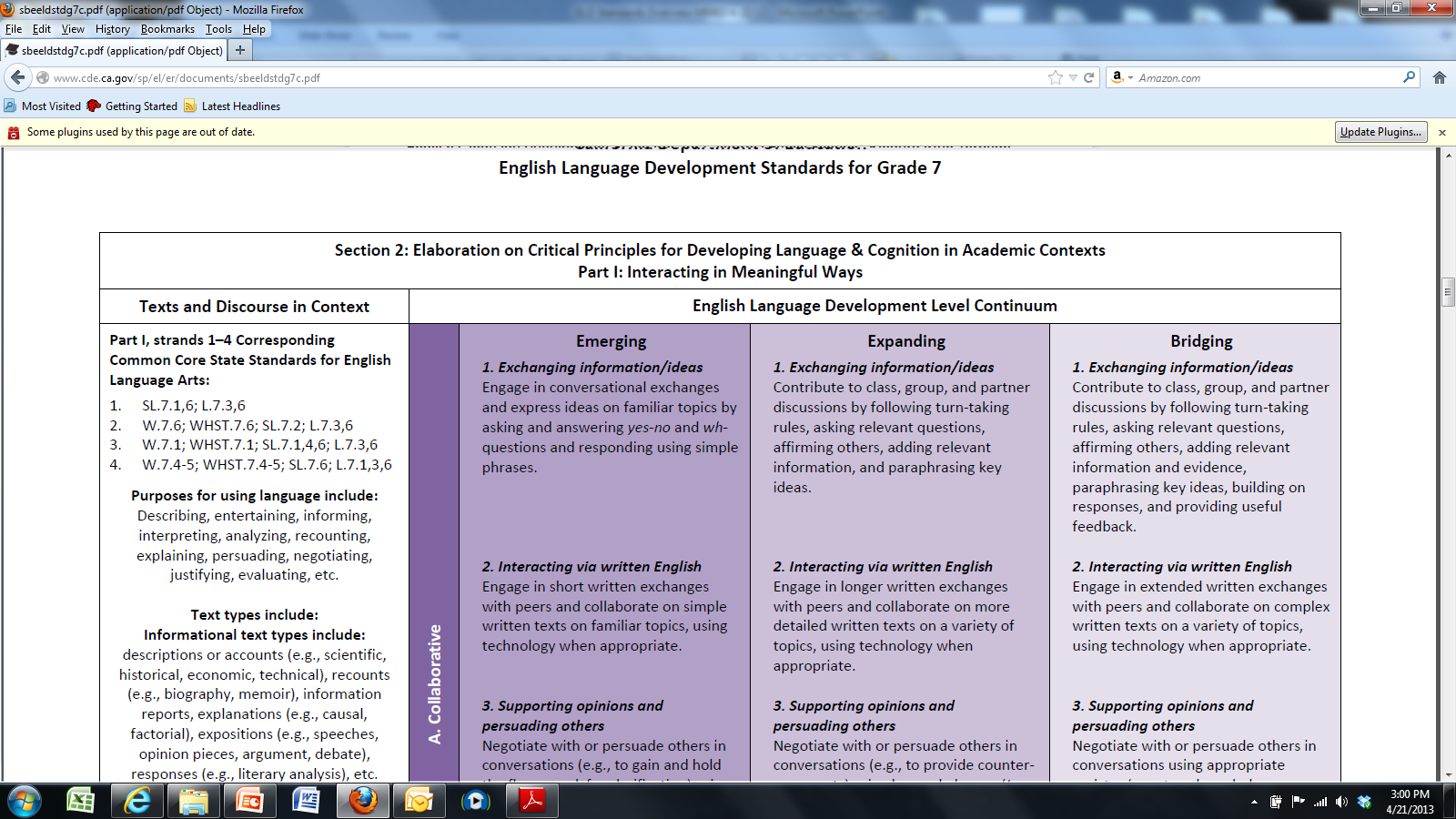 Process:  Text Structure
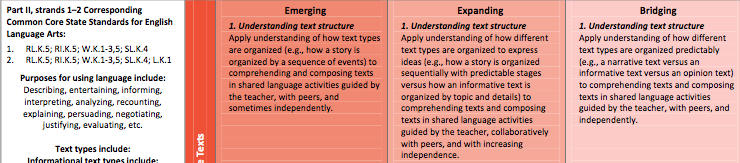 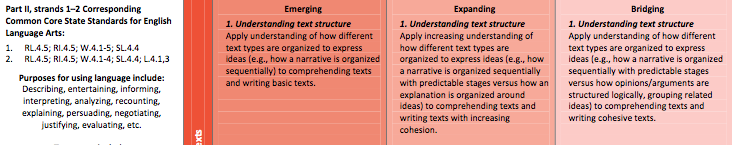 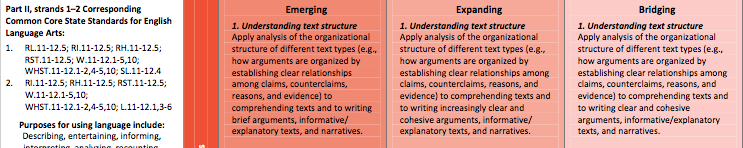 [Speaker Notes: Slide 21 (2 minutes)

Purpose/Why:  To negotiate meaning and understanding around the standards and the Progression activity 

How: 
To debrief:

What patterns and trends did you notice?
How many strips are there? 
Why do we have 11 strips (K-12)?  (grade level standards, but 9/10 and 11/12 are together)
Point out that some standards are worded the same
Point out that participants are engaging in the three modes of communication by virtue of this exercise]
Vertical Progression
Find a pair with a different set of standards
Share patterns and trends
Think of a lesson from today, what opportunities did you provide your students that addressed these standards?
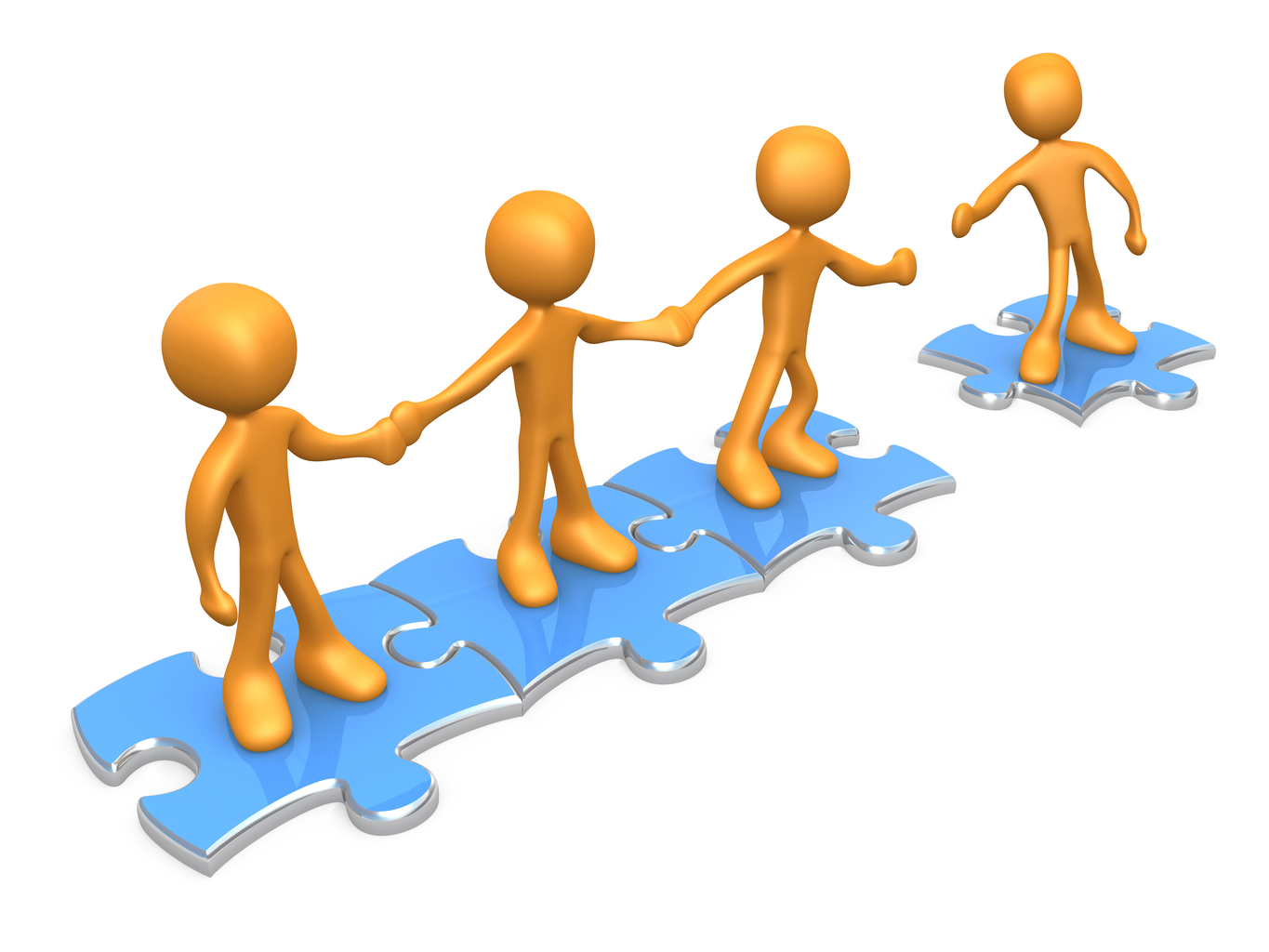 Instructional Strategy:
Collaborative Groups
[Speaker Notes: Slide 22- 5 minutes

Why/Purpose: Allow for discussions within quads to make meaning of the standards and gain a deeper understanding of the standards

How:  Have the pairs go back to a quad. If teams were able to be in groups of 4 at beginning of activity have them now work with their team members.  Ensure that the pairs with the purple strips share with the pairs with the orange strips.  You may structure the share out, allowing 2 minutes per pair.]
A Horizontal Look
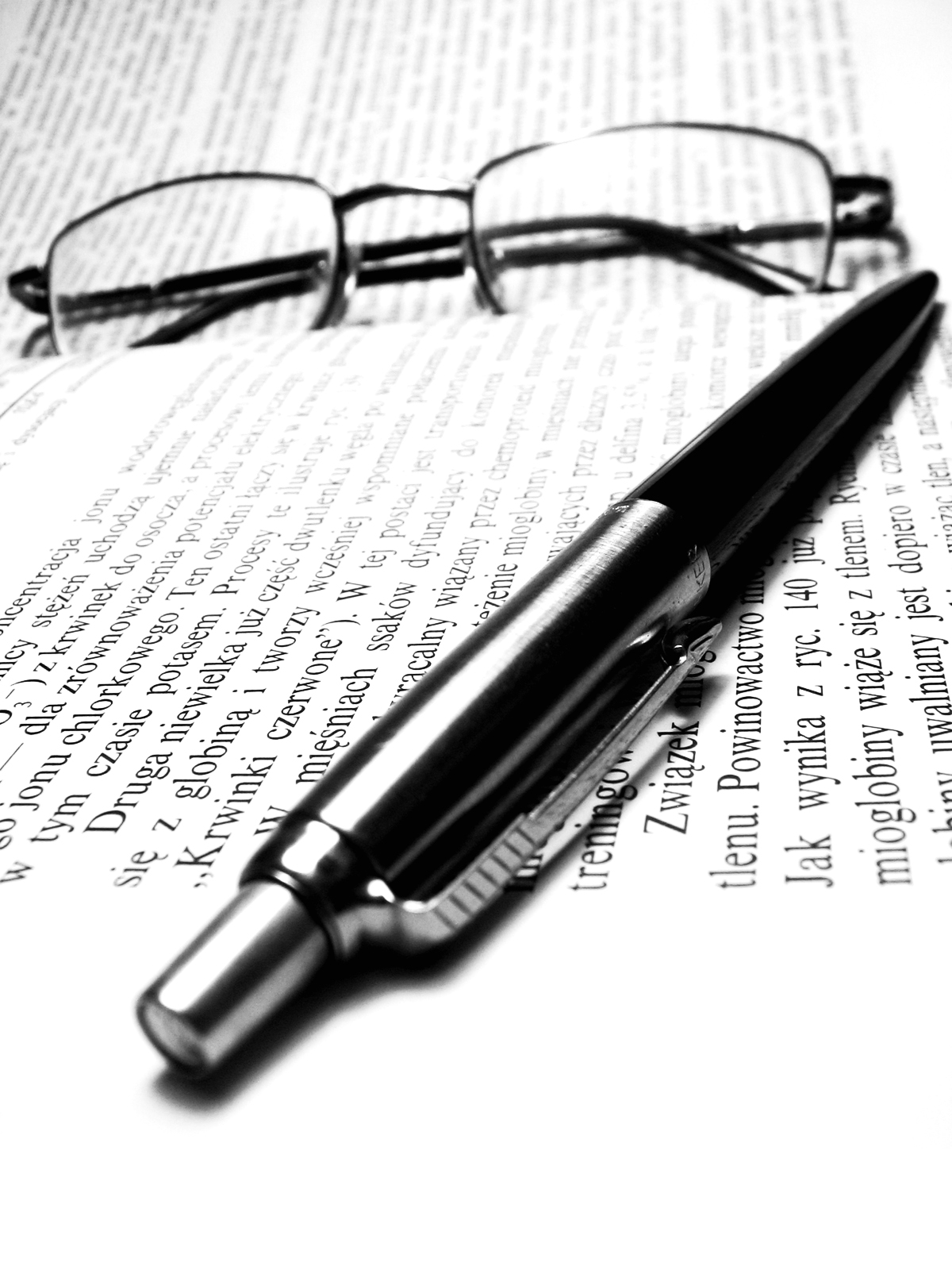 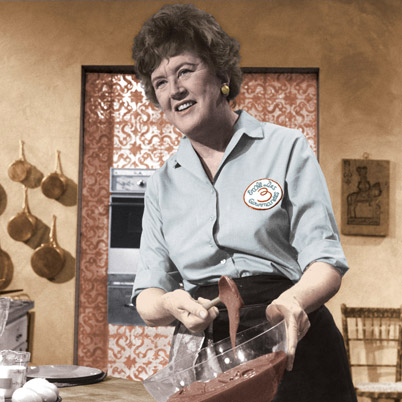 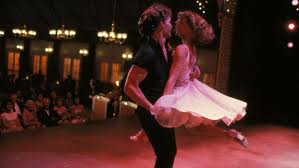 What level of support would you need to move through the continuum in an area where you considered yourself to be a novice?
[Speaker Notes: Slide 23  (1 minute)

Purpose/ Why: To have participants make connections to their experience from the beginning of the session and the levels of support of EL students found in the standards.

How:  Ask participants the question on the slide and have them do a quick share out.  Participants should highlight that they would need practice, guidance, and support to move from novice to expert.]
A Horizontal Look
With your partner read through the first Collaborative Standard 
Highlight the changes that occur horizontally across the continuum
What did you notice? 
Share out
Repeat the process for Understanding Text Structure
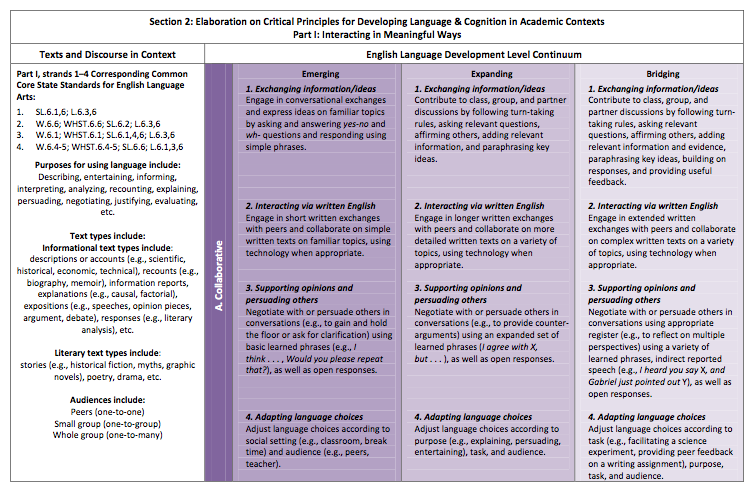 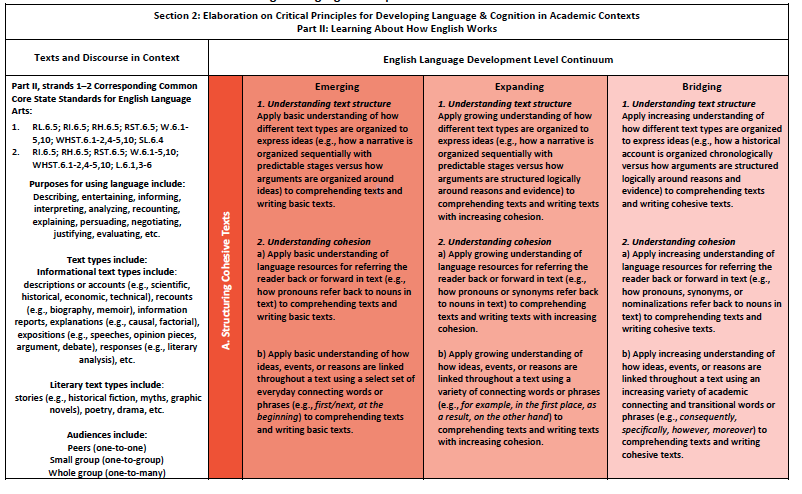 [Speaker Notes: Slide 24 (5 minutes)

Purpose/Why: To allow participants to see how standards and expectations for students horizontally progress through the proficiency levels for each standard.  

How:  Participants work with their their teams of four to highlight changes in the continuum.  Have participants begin with the purple (COLLABORATIVE STRIPS) and then move on to the orange (PROCESSES STRIPS).  Allow for discussions between quads]
Instructional Strategies
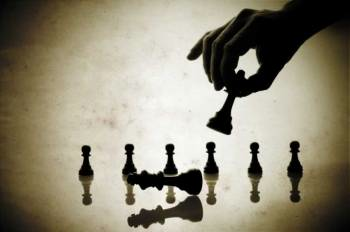 [Speaker Notes: Slide 25: 1 minutes

Purpose 
To share those instructional strategies that were used during the presentation to support classroom instruction.

How
Say, “These instructional moves were used during the presentation to help us process the content.  These moves can be used in your classroom to help students process content.”
Today we implemented the strategies in bold print.]
Reflection
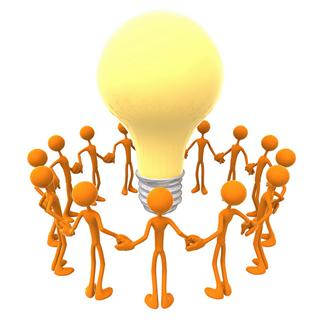 [Speaker Notes: Slide 26]